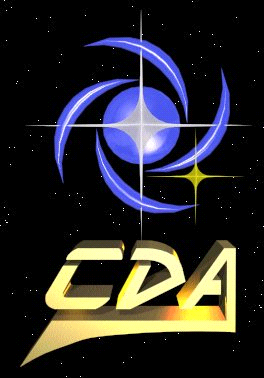 Sessão Astronomia
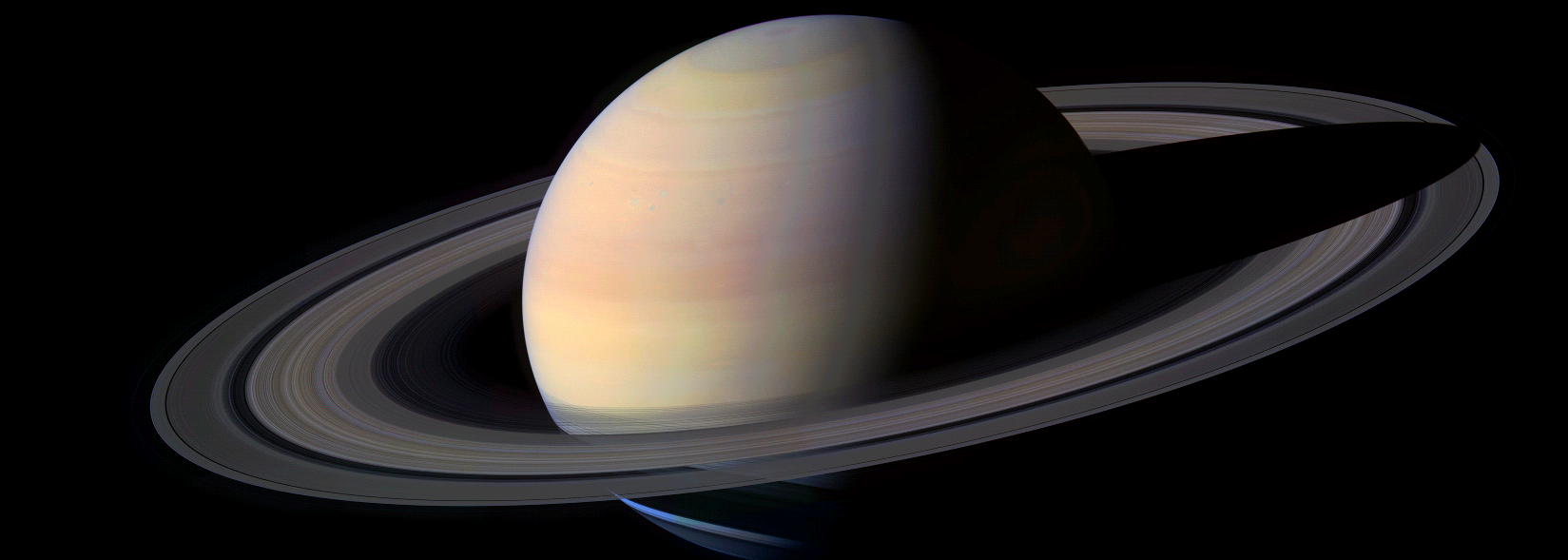 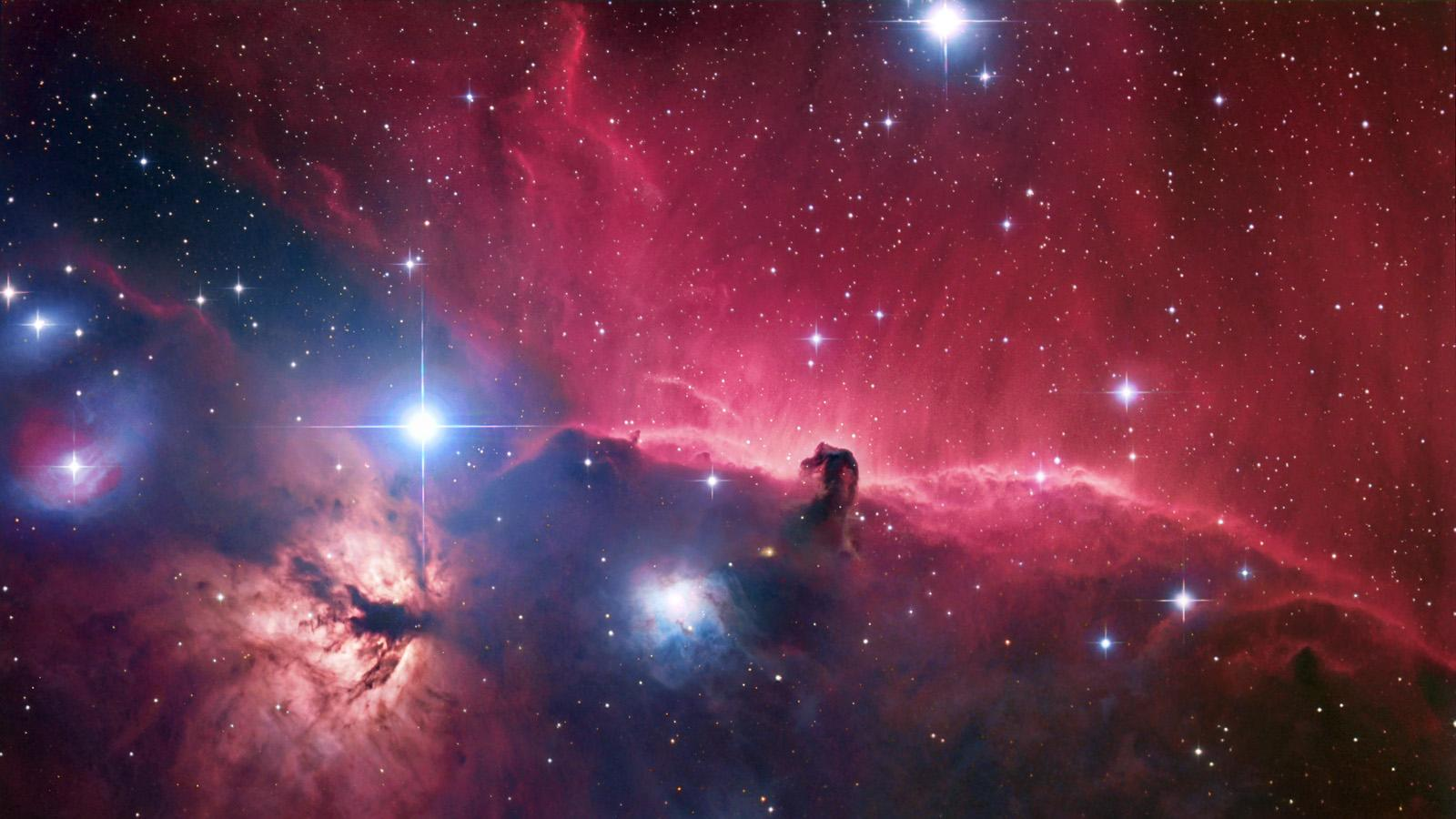 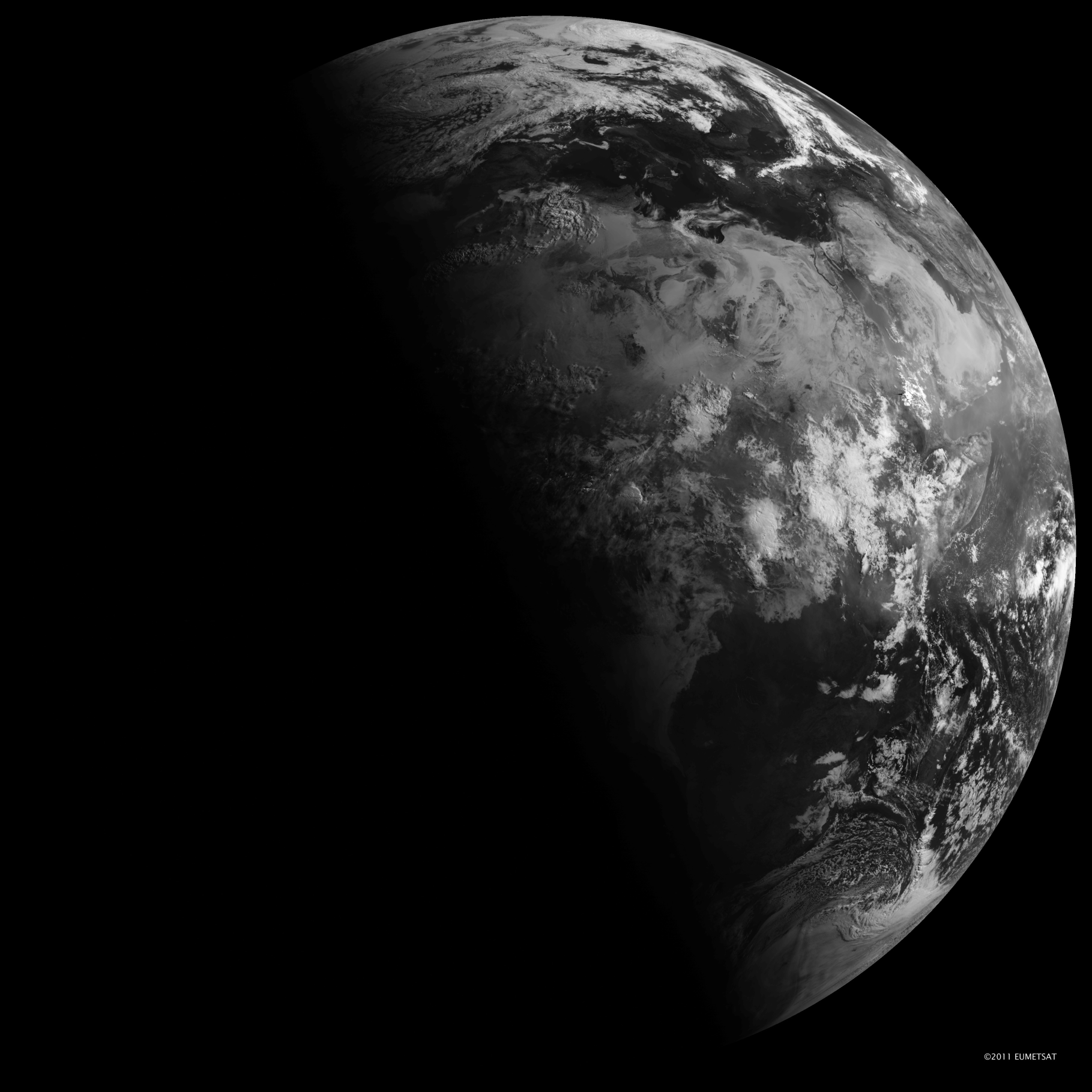 O Solstício de Inverno
Joseana S. Soares
2016
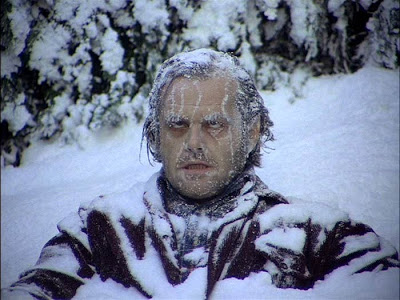 Anos anteriores
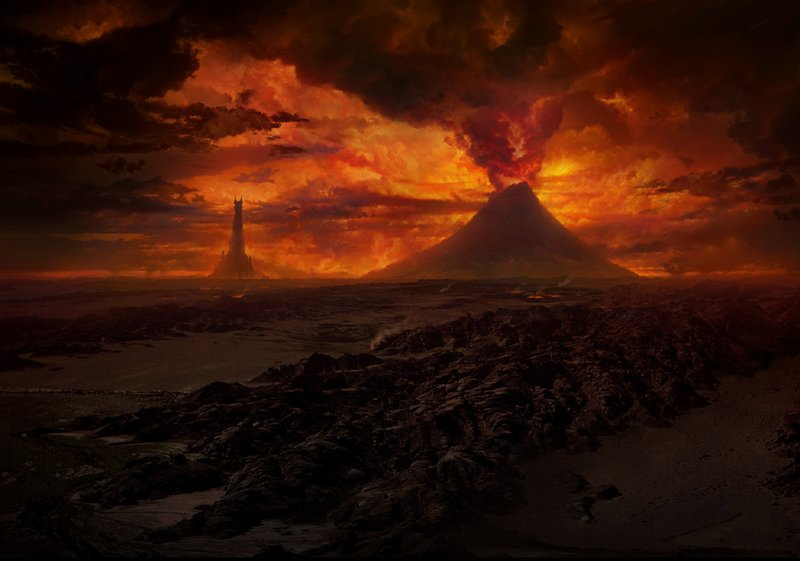 Afinal, como é definido o 

início de uma estação?
Início do Inverno em 201620 de Junho 22h34 UTC 19h34 no horário de Brasília
Percebendo as estações
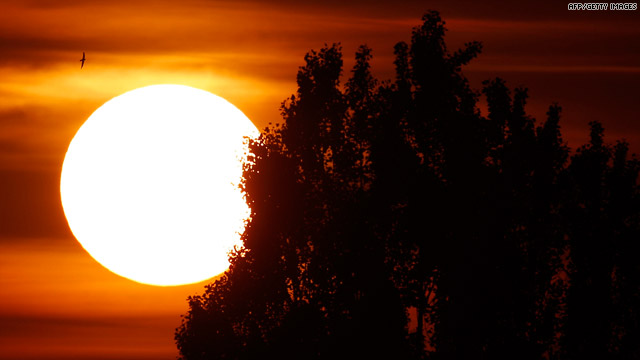 Solstício = Sol Parado
Posições do nascer do Sol em São Carlos 
ao longo do ano.
Outono
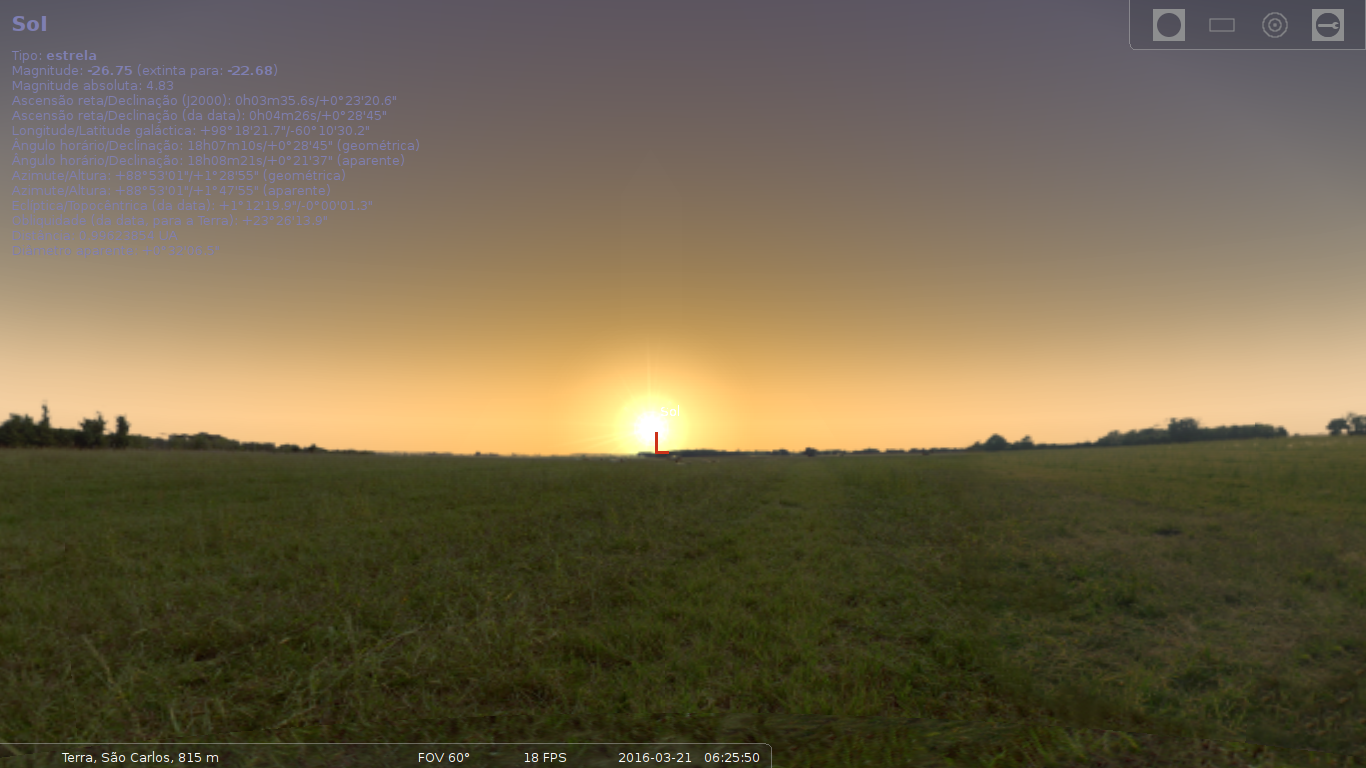 Inverno
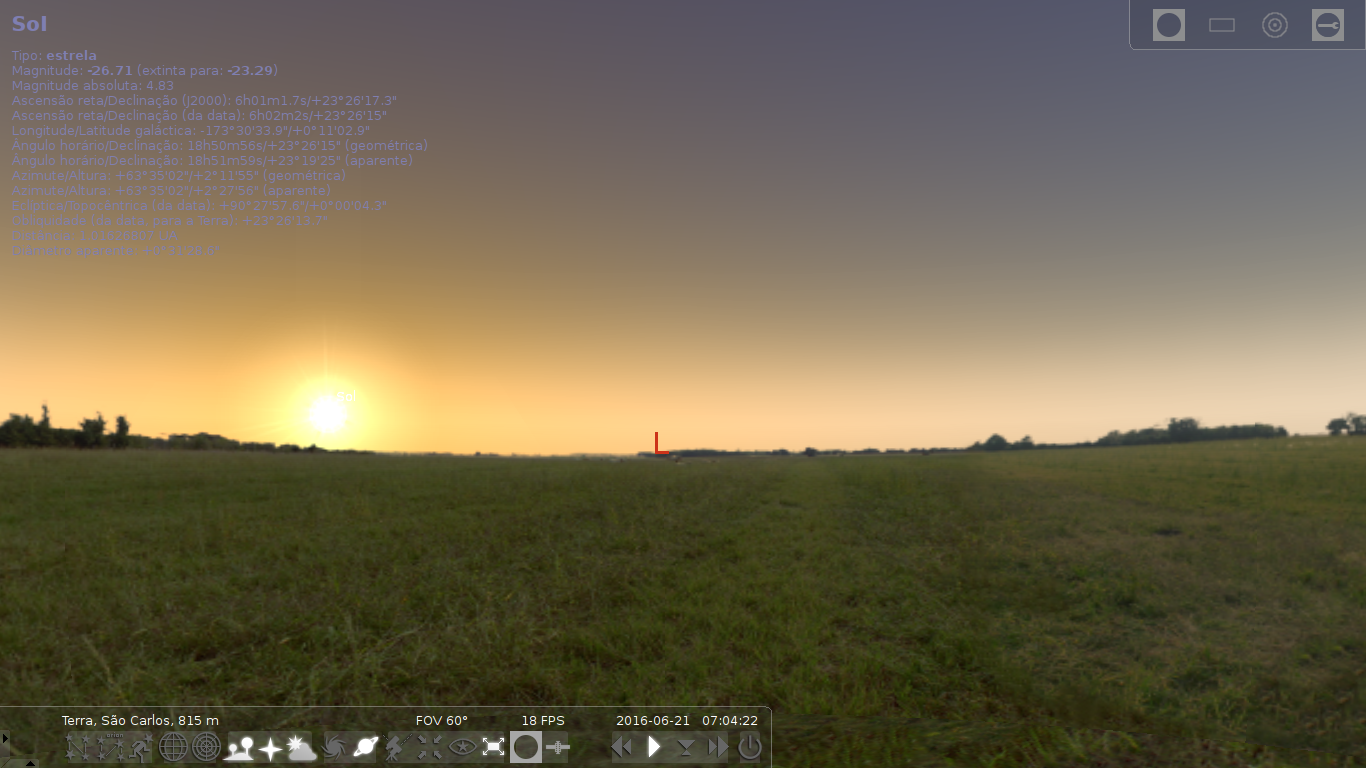 Desde o primeiro dia do outono, o Sol nasce cada vez mais em direção ao Norte, até o dia do Solstício, dia em que o Sol encerra seu deslocamento nesta direção.Nos próximos 3 meses, o Sol caminhará de volta para o Leste
Primavera
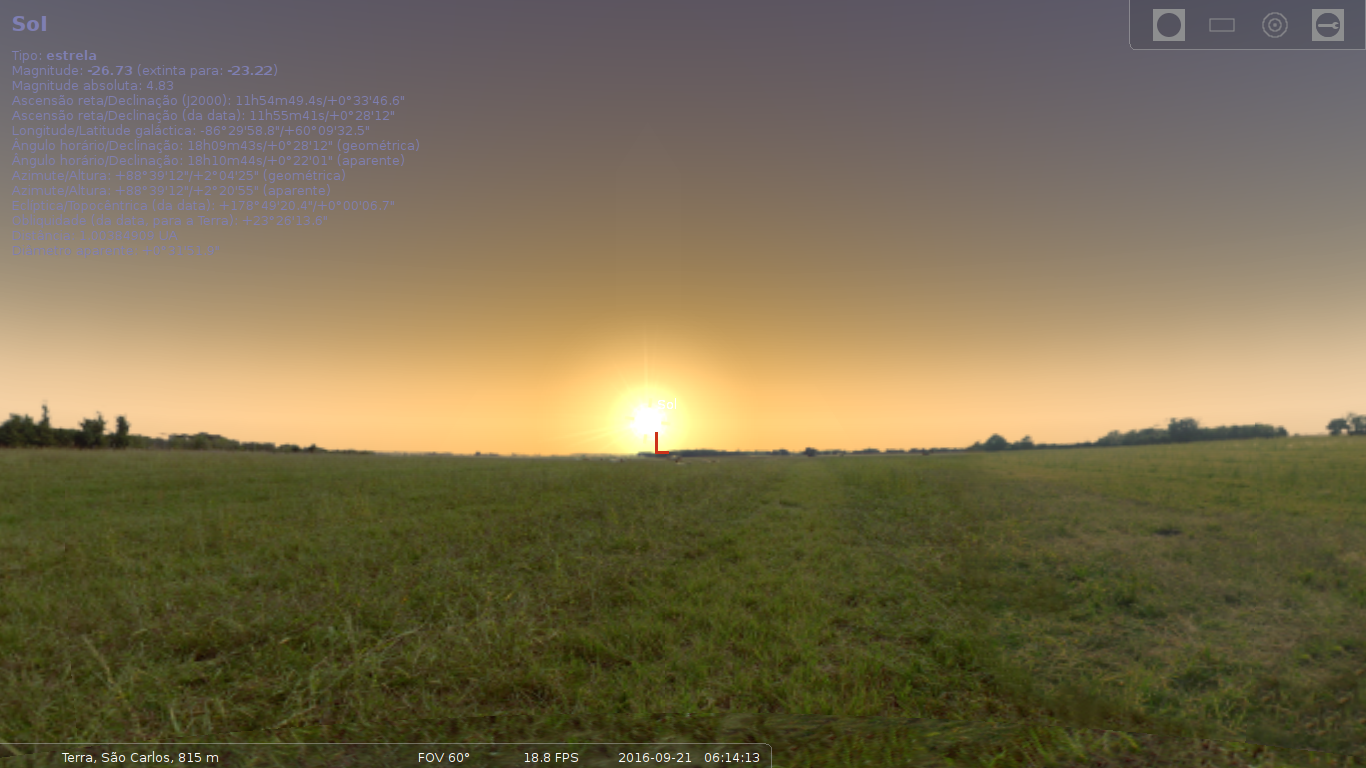 Verão
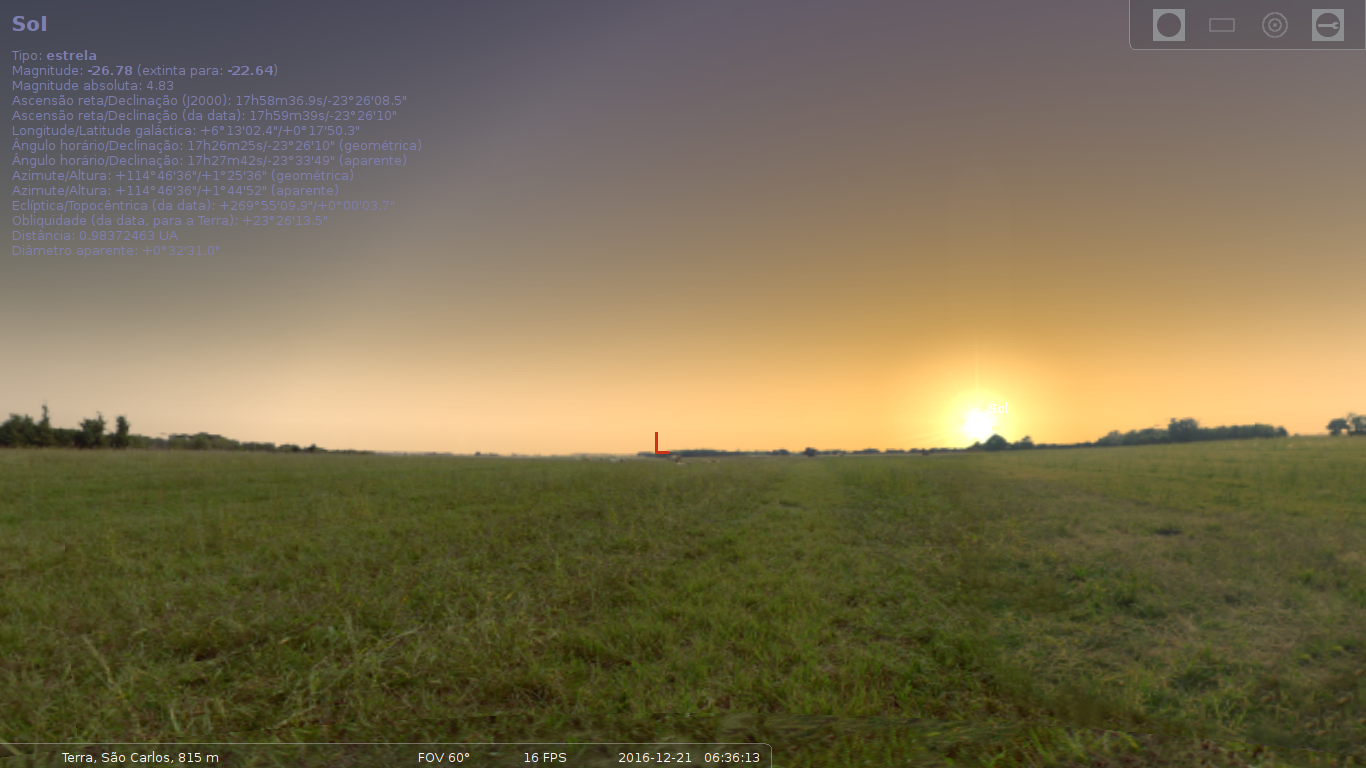 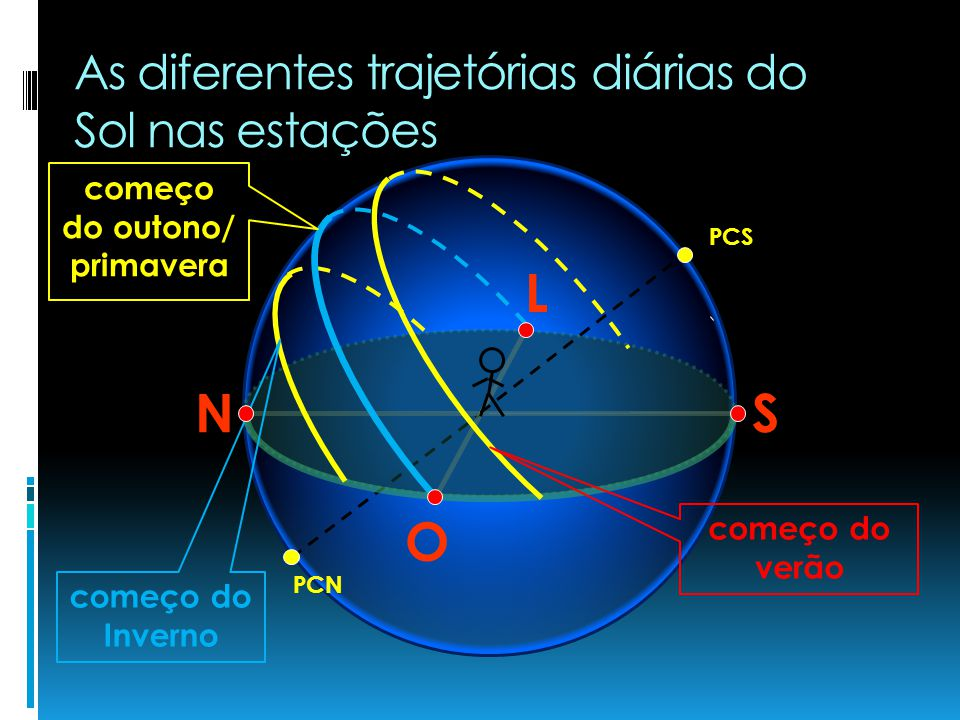 Quanto mais ao norte estiver o Sol, menos tempo ele ficará acima da linha do horizonte. Isso resulta em dias mais curtos nesta época do ano para quem mora abaixo da linha do Equador.
Nossas estações vistas do espaço.
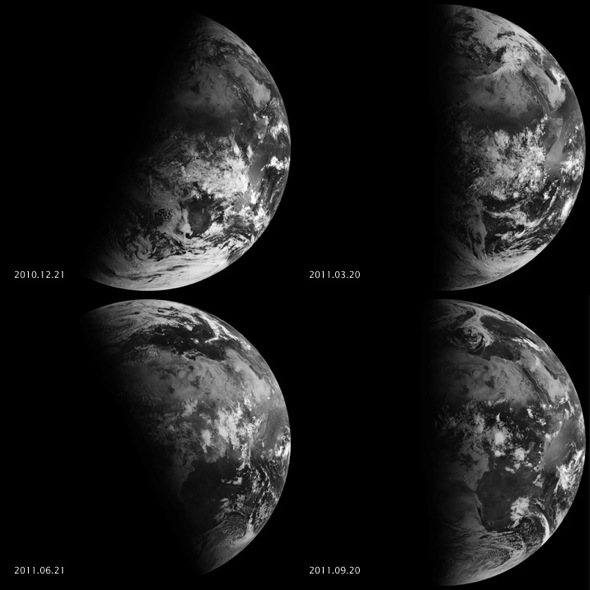 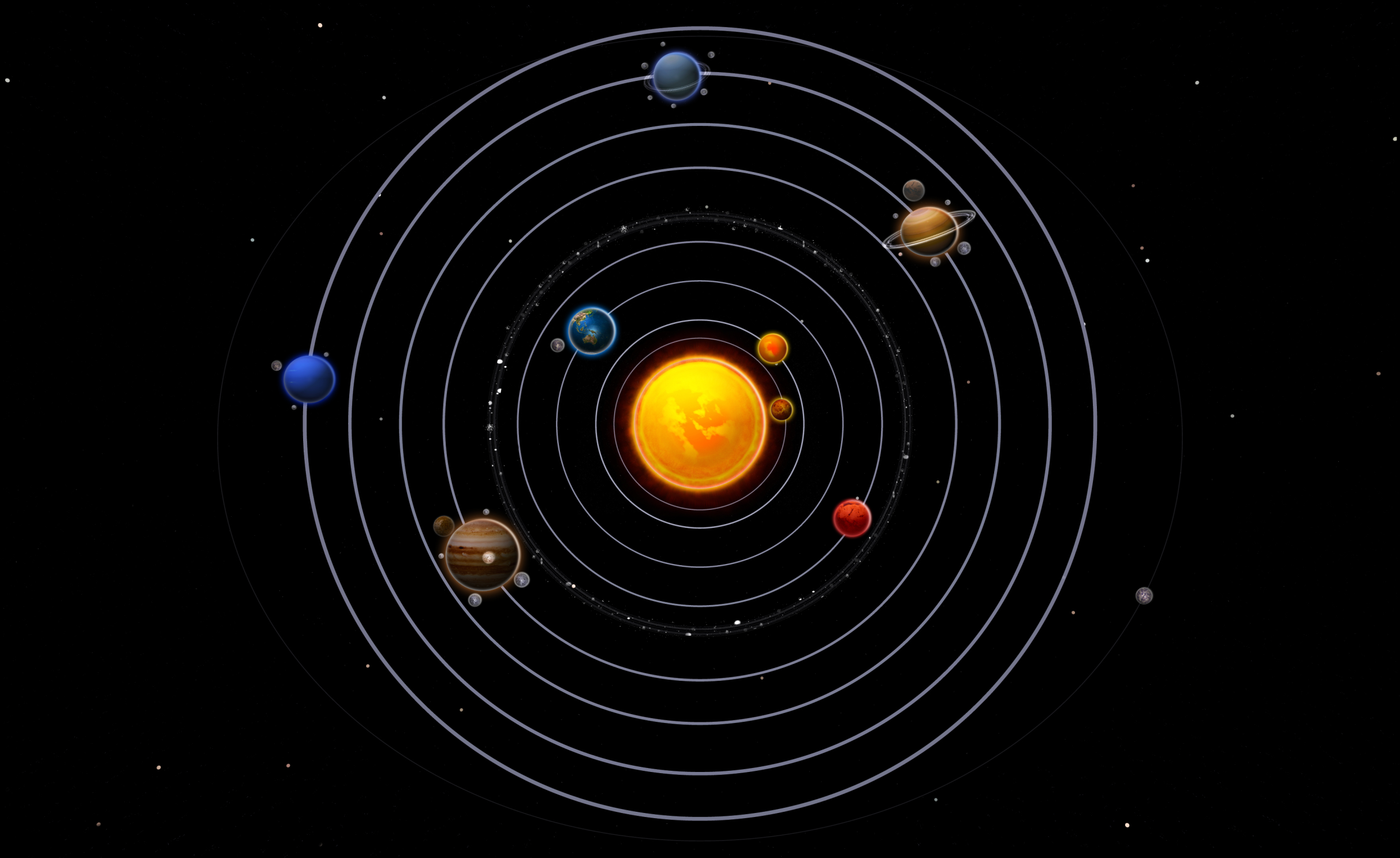 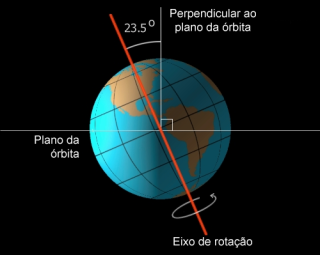 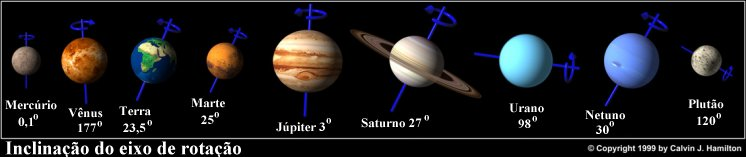 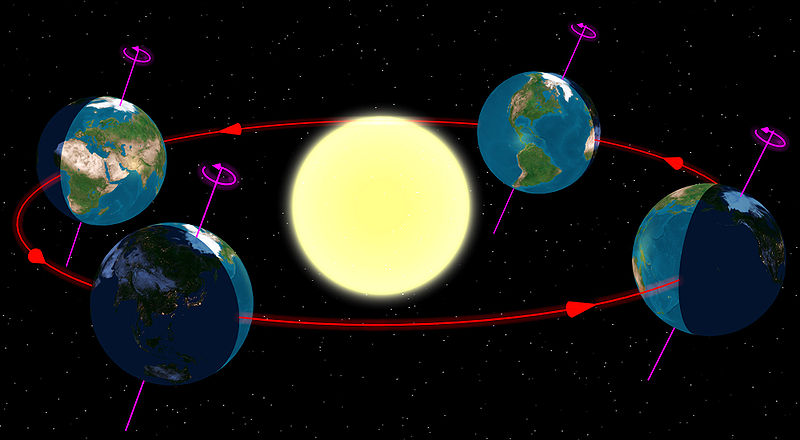 Diferentes incidências de luz em cada hemisfério
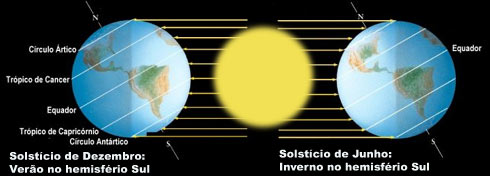 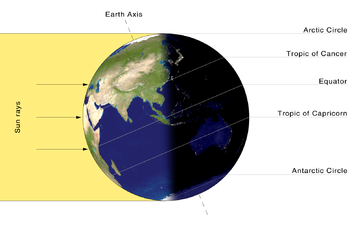 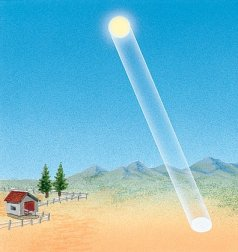 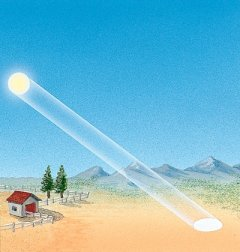 Simulador das Estações e da Eclíptica
http://astro.unl.edu/classaction/animations/coordsmotion/eclipticsimulator.html
Ano bissexto
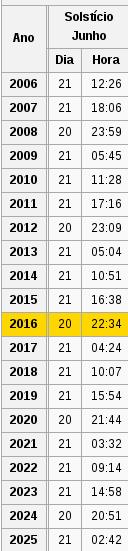 Espaçonave Terra – 9 - Semana
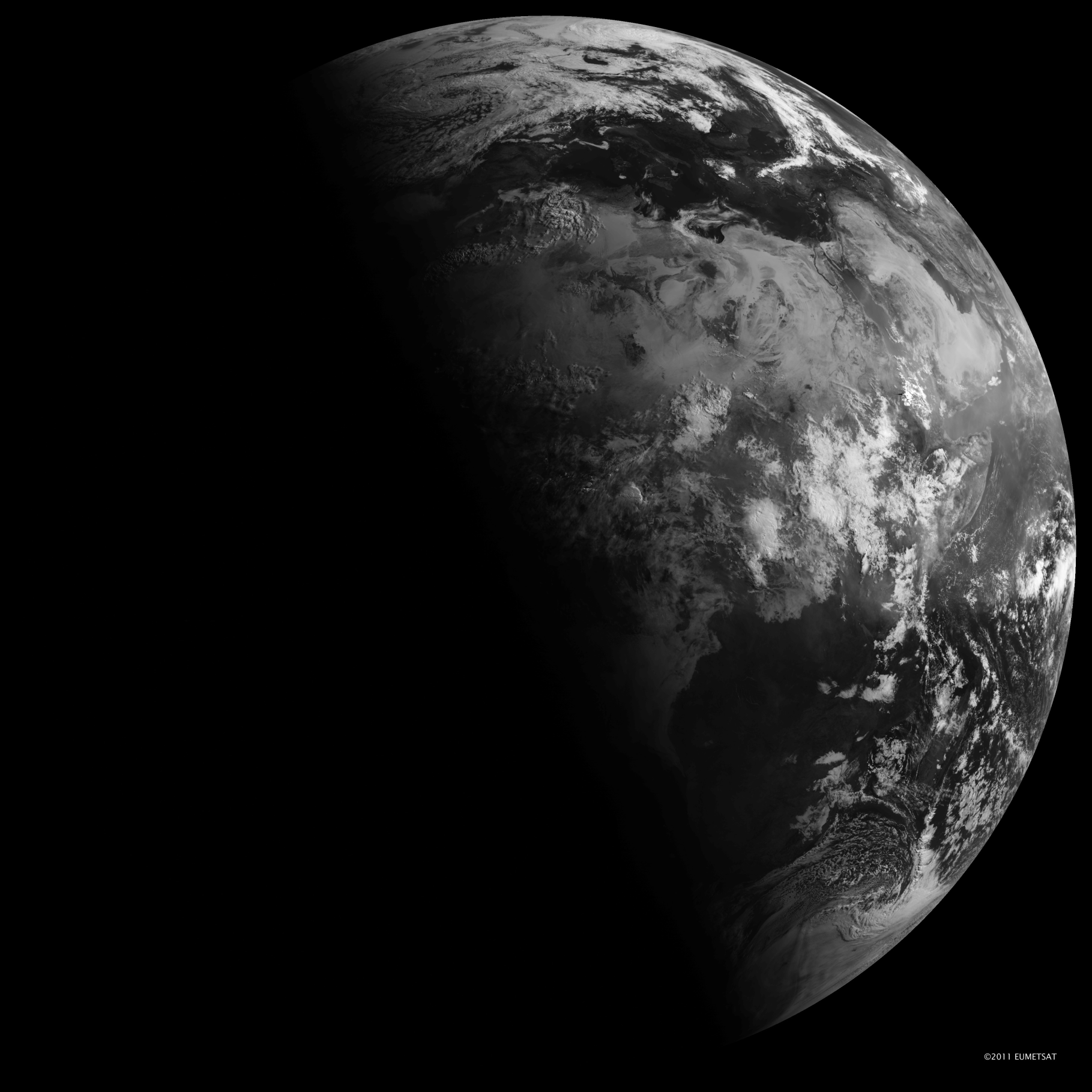 Obrigada!